Band alignments and Charge Transfer Possibilities in Hetero-JunctionsPresentation In the Series of Scientific Discussions at NCCRStarted on 19.10.2018A Prologue and an Apology
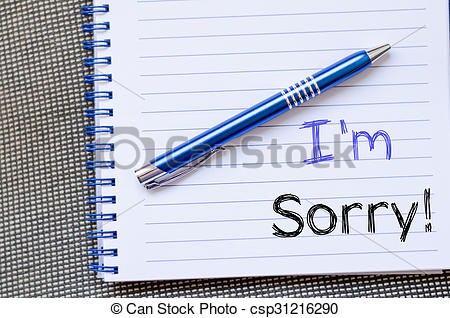 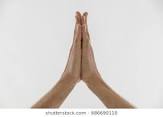 The absolute positions of valence band and conduction bands in semiconductors are necessary for selecting the application of the semiconductor in  a chosen photo(other)catalytic processes.   This concept is being examined in the case of TiO2 for most obvious reasons
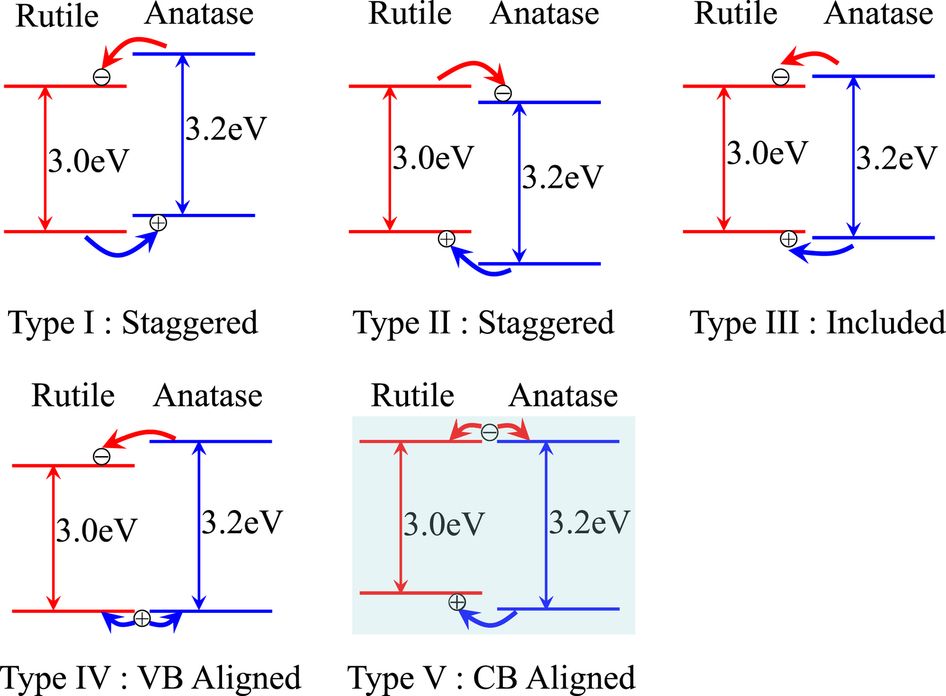 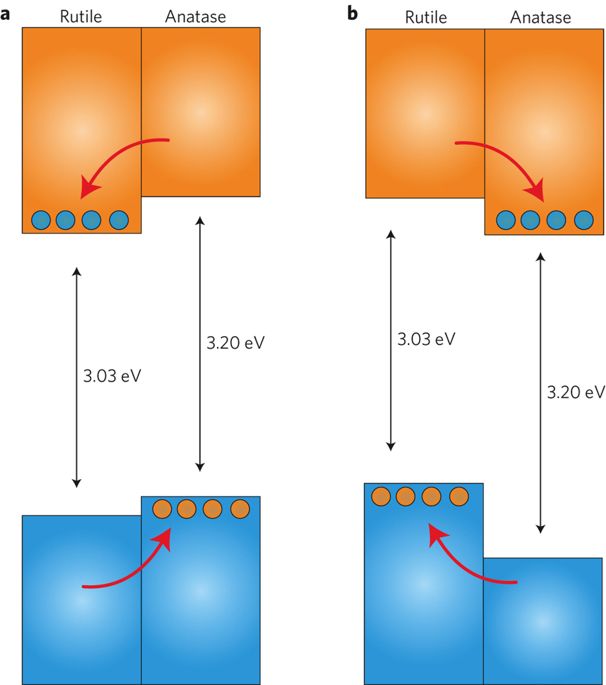 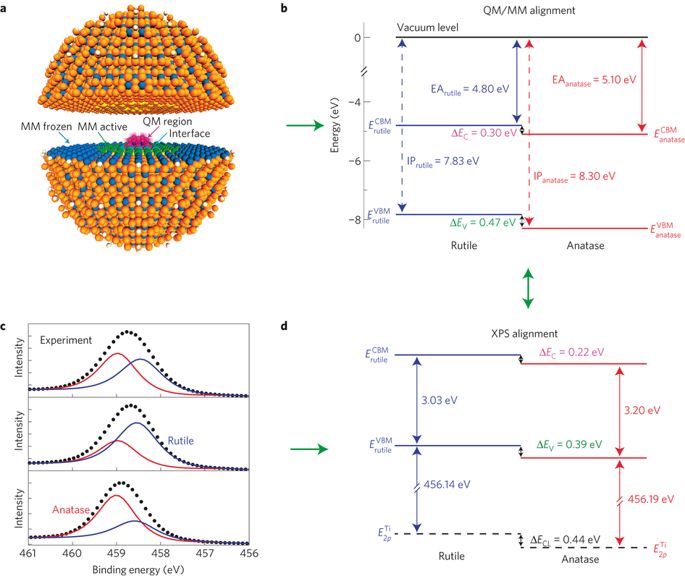 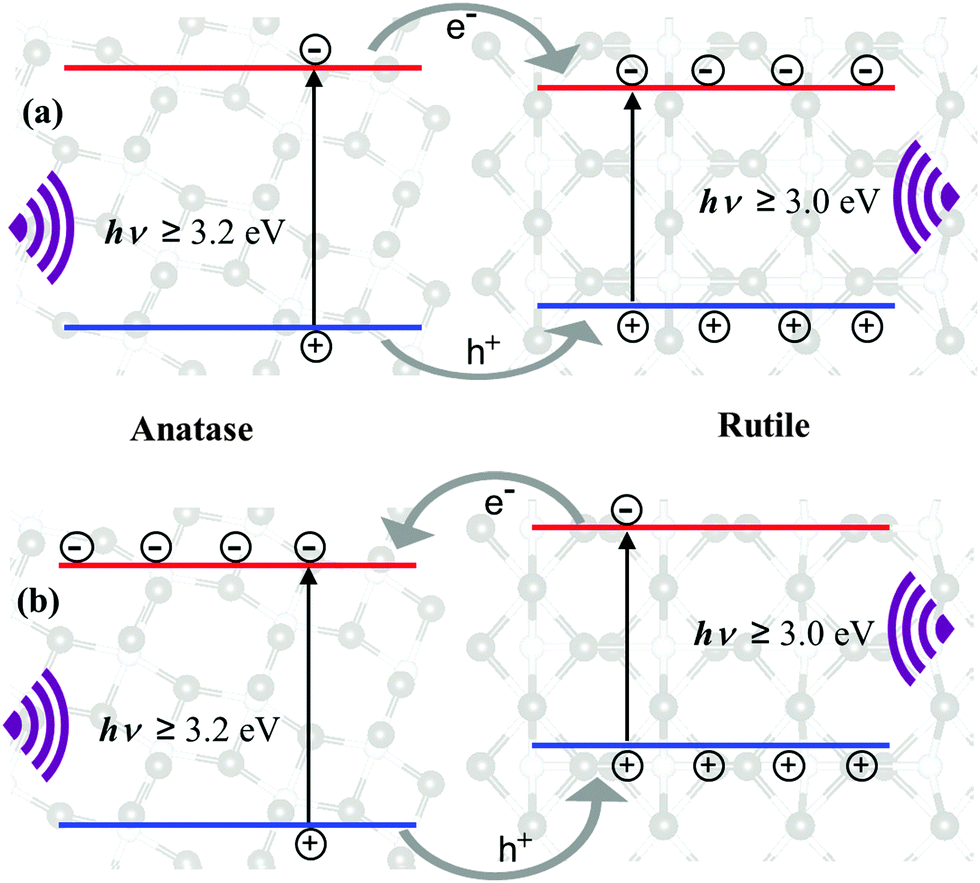 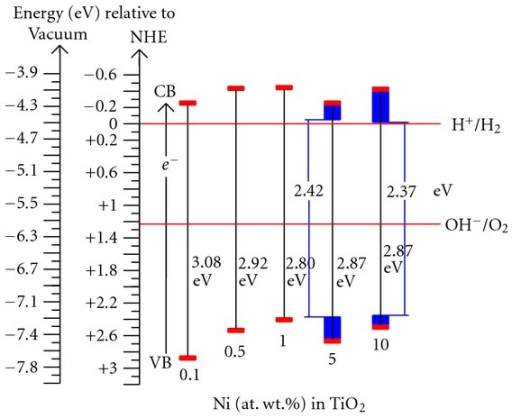 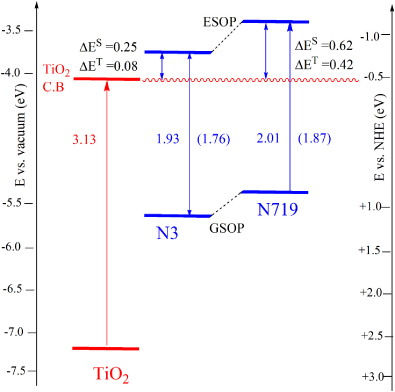 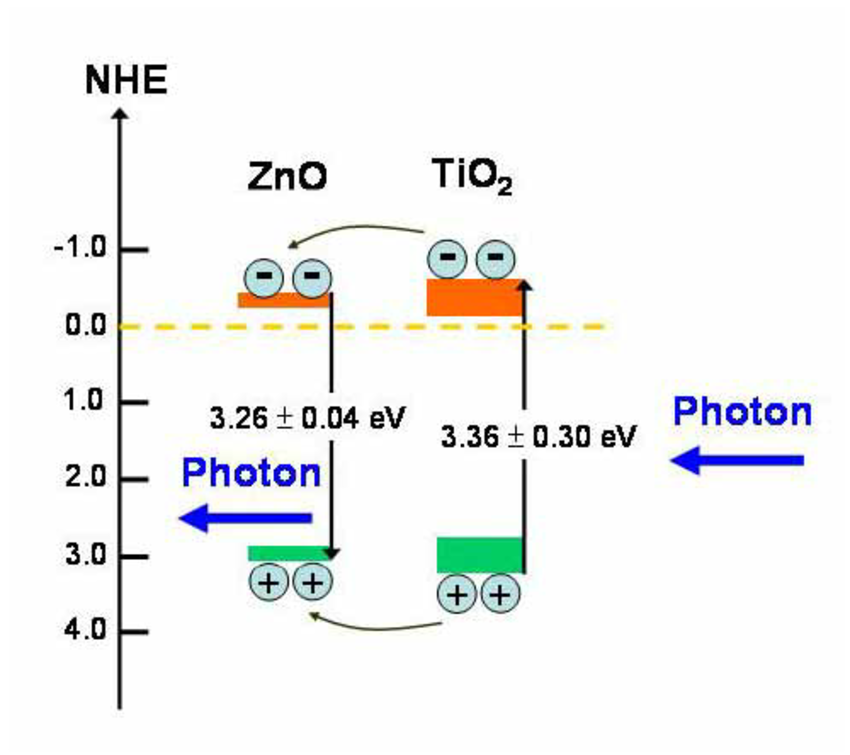 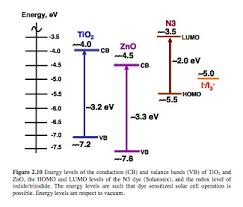 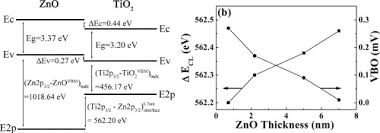 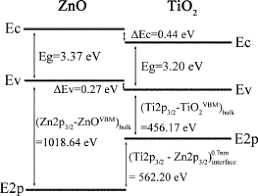 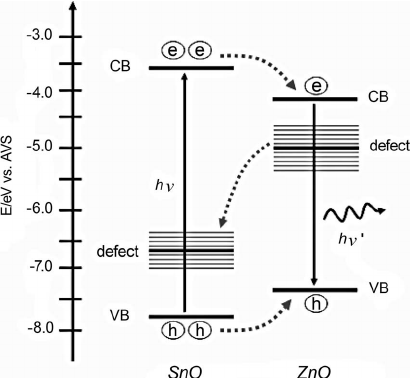 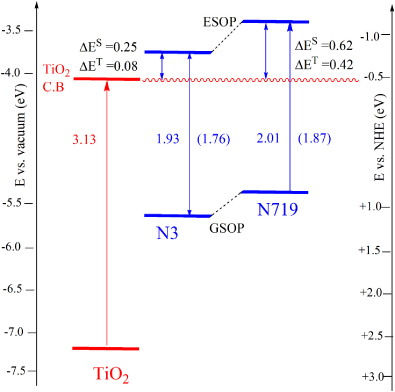 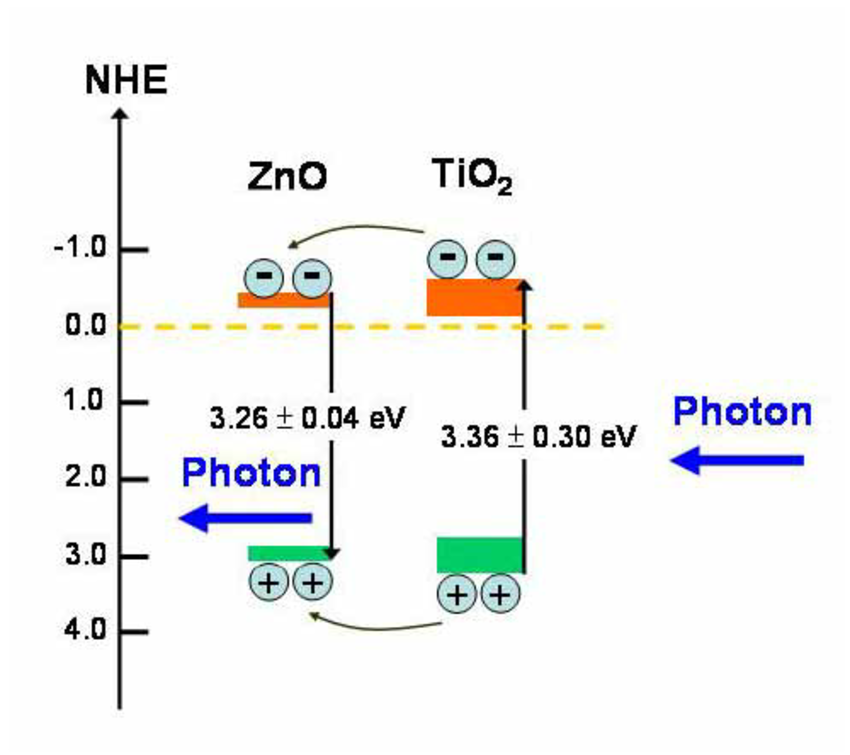 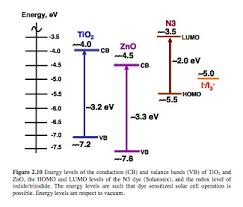 Among the many polymorphs of TiO2, rutile and anatase are the most studied. For the photocatalytic applications of thesecrystalline structures, the determination of the position of the energy levels is essential. The position of the valence band (VB) and the conduction band (CB) and the size of the optical band gap (Eg) are dependent on the crystalline phase. These parameters influence the number of photons absorbed upon illumination and the respective oxidation and reduction potentials of holes and electrons, generated by light. The presence of defects or dopants as well as the particle size may also play a key role and allow tuning the electronic properties of titania materials.
The relative positions of the energy levels determine the direction of the electronic transfer of a photocatalytic materialbased on a heterojunction between TiO2 and a meta1 or a semiconductor. Particular interest is also devoted to thematerials composed of different titania phases. The most known one is Degussa P25 titania which is a mixture of rutileand anatase. The exact nature of its high photocatalytic activity still remains not completely understood, but the energy diagrams are obviously crucial to explain its properties.
The band alignment between the two phases in Degussa P25 was claimed to enhance charge carrier separation.15 However, there is a controversy in the literature concerning this band alignment.The band gaps of rutile and anatase TiO2 polymorphs are 3.0 and 3.2 eV, respectively. However, their relative position is still under debate. Three possibilities are generally discussed (Fig. 1)
The energy levels of both phases can be included as Eg,rutile  Eg,anatase (type I). It can also be a staggered alignment with the CB and the VB of anatase lying above those of rutile (type II-anatase) or with the CB and the VB of rutile lying above those of anatase (type II-rutile). The band positioning of type II-rutile or type I should induce an electronic transfer from anatase to rutile. For type II-anatase, the charge transfer is in the opposite direction
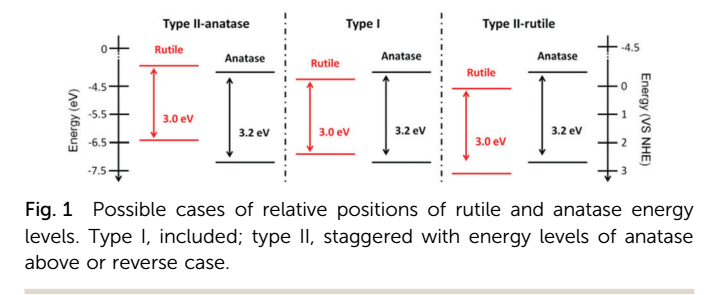 The first paper to advocate a type II-rutile alignment camefrom Mott–Schottky analysis by Kavan et al. This hypothesiswas supported by experimental data and calculations.However, recently it was shown that the Mott–Schottky analysisis strongly influenced by the surface charges. Adsorption ofions at the surface of TiO2 leads to the appearance of a dipolelayer which interferes with band alignment analysis providedby this technique
The hypothesis of the type II-anatase band alignment was mainly supported by XPS measurements The offset between the EVB of two phases was measured and then, the ECB offset is deduced from the known E g difference. Scanlon et al. reported a difference of 0.4 eV and Pfeifer et al. of 0.6–0.7 eV.   Gao and co-workers claimed a similar band alignment using Kelvin probe force microscopy. This work has the particularity to evidence the band alignment for a real heterojunction, previously it was shown only on separate TiO2 phases.
Recent theoretical experiments support the type II-anatase band alignment but with a higher band offset. Ko et al. using the relativistic DFT calculation suggested that the type of alignment depends on the size of rutile and anatase particles.  It means that sizes should be taken into account as well as thepresence of surface states, impurities or structural defects. Indeed, between two powders, even within the same phase, these parameters can induce variation of the electronic structure. Therefore, clear and accurate experimental protocols are needed to determine the absolute electronic structure of any TiO2-based powdermaterials (extendable to any powder materials). To this day, no such protocol is reported in the literature. Two spectroscopic techniques were used, UV-Vis Diffuse Reflectance Spectroscopy (DRS) to study transitions from the VB to the CB and Ultraviolet photoelectron spectroscopy (UPS)
The UPS technique is extensively used to map out the valence (occupied states) of the semiconductors The UPS results obtained on the TiO2(001) monocrystalline surface highlight the formation of new structures with narrower band gaps after reductive or oxidative treatments or after nitrogen implantation. Formation of new electronic states located above the O 2p band after N-doping has been evidenced with this method. As another example, UPS on VOx/TiO2 (001)showed the presence of intermediate states near the Fermi level.
However, the most efficient TiO2 photocatalysts are not single crystals but nanopowders. Morphological and chemical differences may induce differences between the model materials, prepared under a controlled atmosphere and with a true electronic structure of powdered samples.
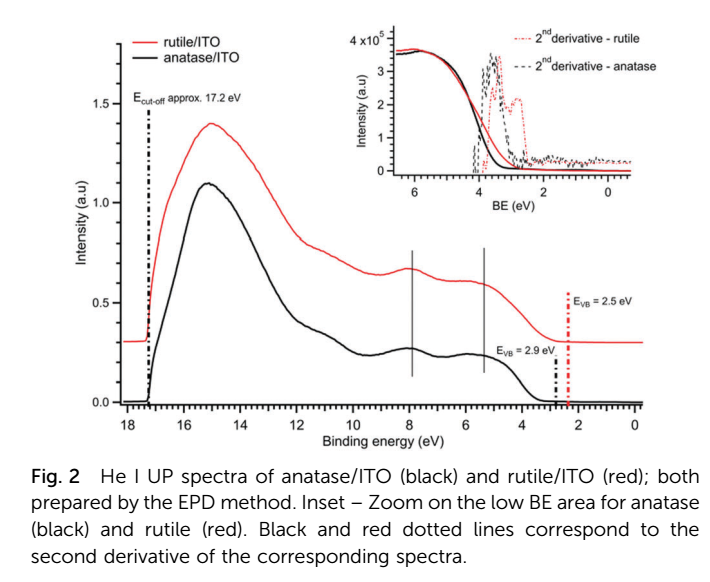 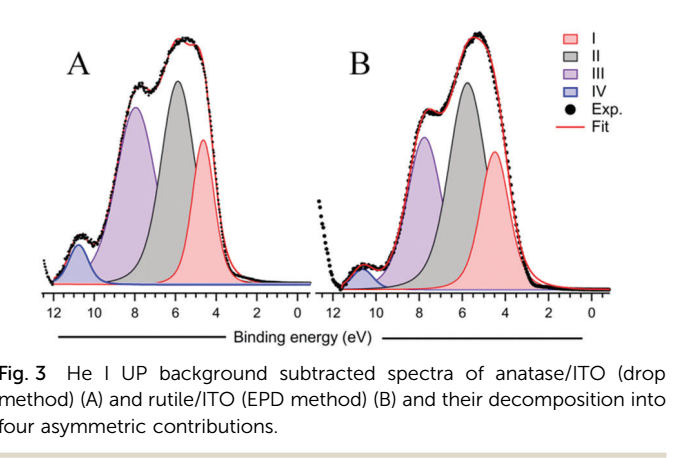 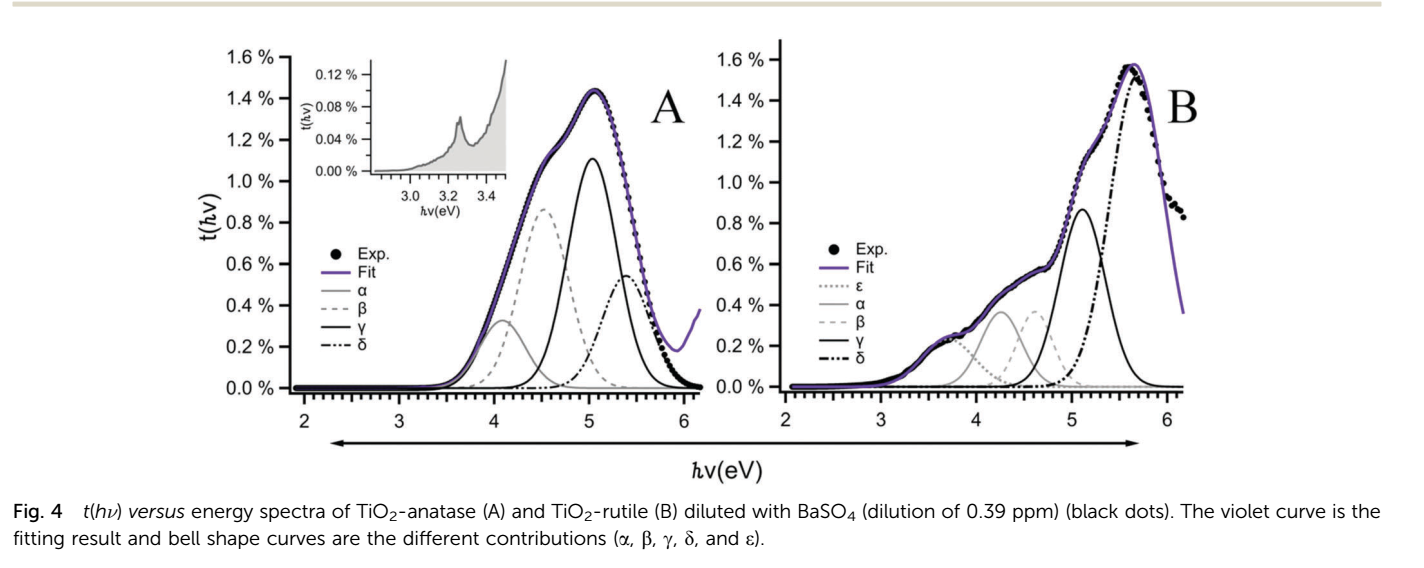 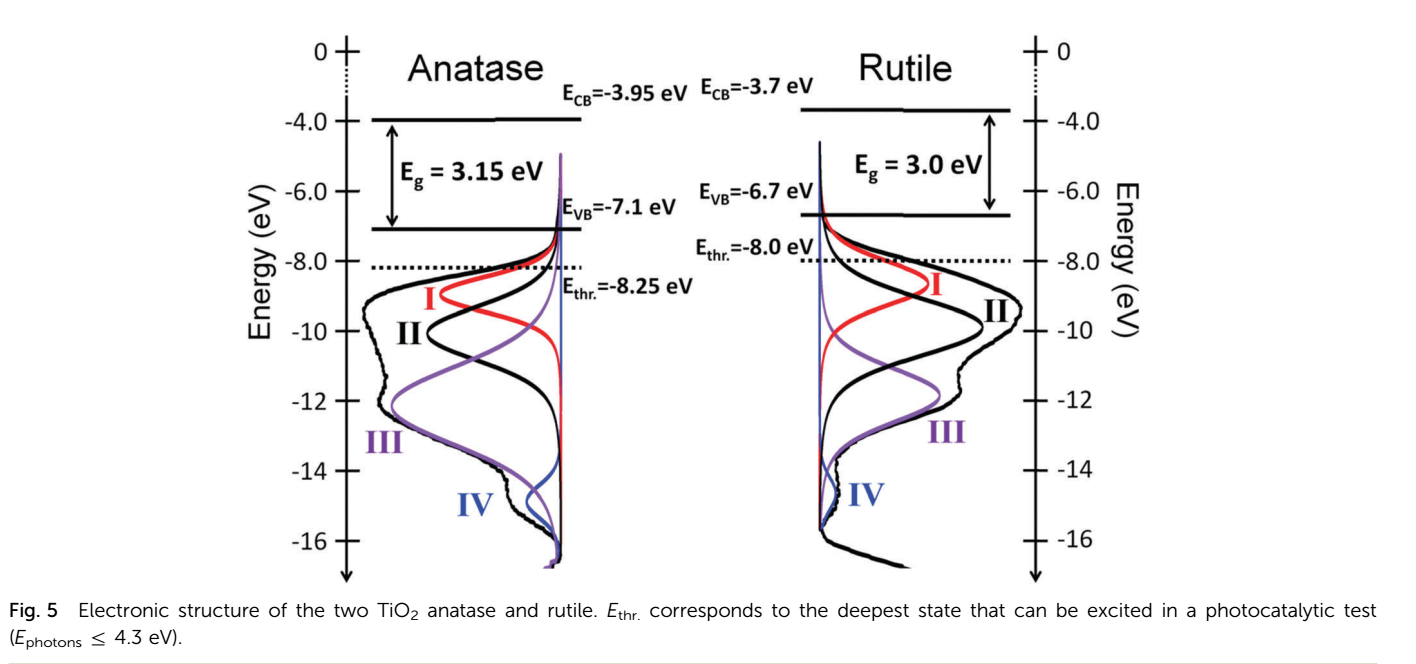 The powders of the two main polymorphs of TiO2, anatase and rutile, were studied by UPS and UV-Vis spectroscopies. Up to now, UPS on the powders has been only qualitatively interpreted. It can provide a quantitative description of the energy levels comprising the valence band. Combination of UV-Vis and UPS allowed positioning of the energetic levels and discussion of the electronic structures of the two solids.In the case of anatase and rutile powders the absolute EVB positions were measured at -7.1 eV and - 6.7 eV, respectively. The resulting electronic structure obtained one at a time for anatase and rutile supports the hypothesis of a type II-anatase energy band alignment. In a mixture of both polymorphs the transfer of the electrons from rutile to anatase particles should be favoured. Considering the photocatalytic experiments, efficient photoelectrons for this process are excited from the top of the VB, attributed to a narrow contribution originating from the non-bonding O 2p orbitals
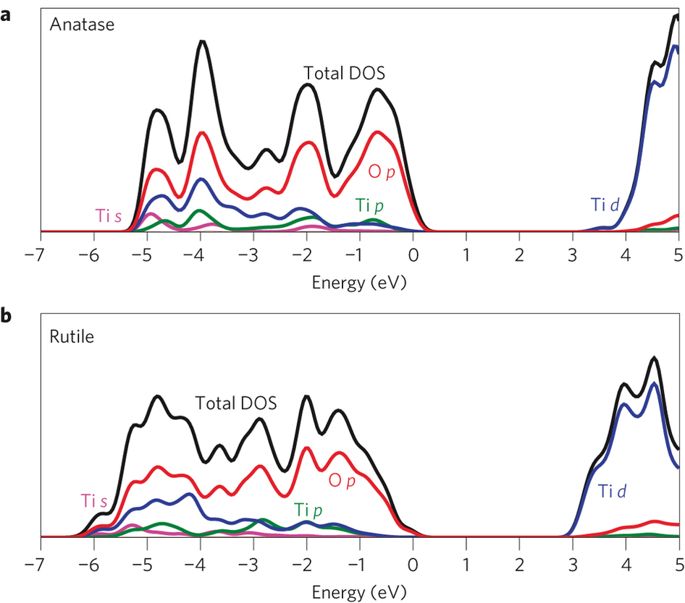 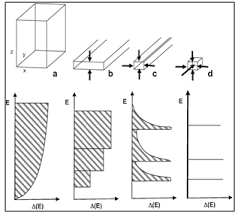 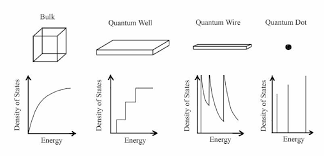 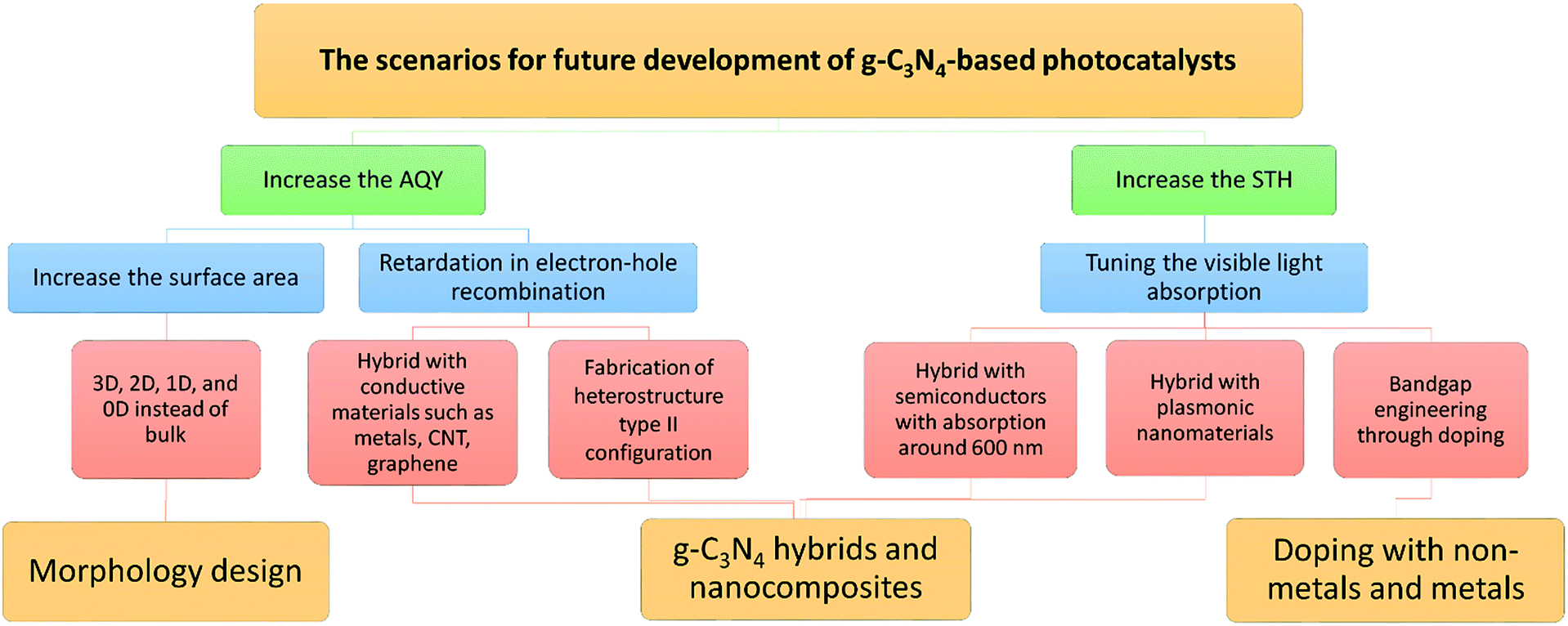 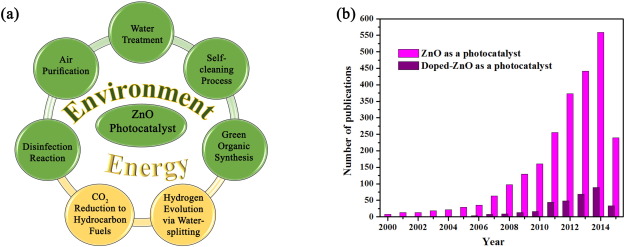 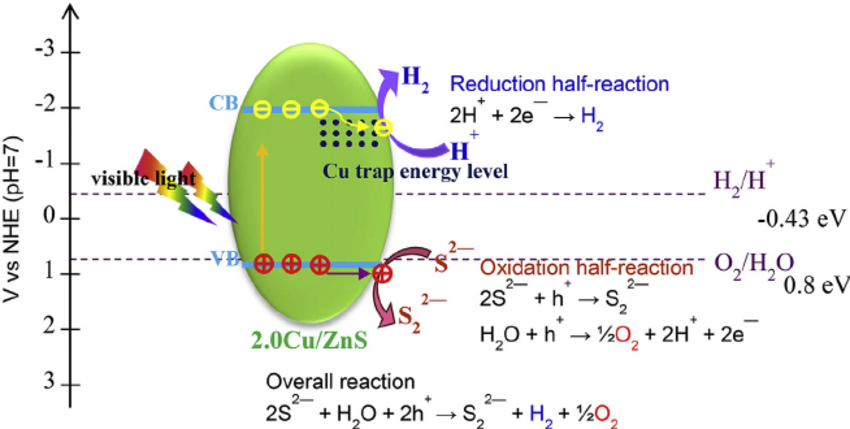 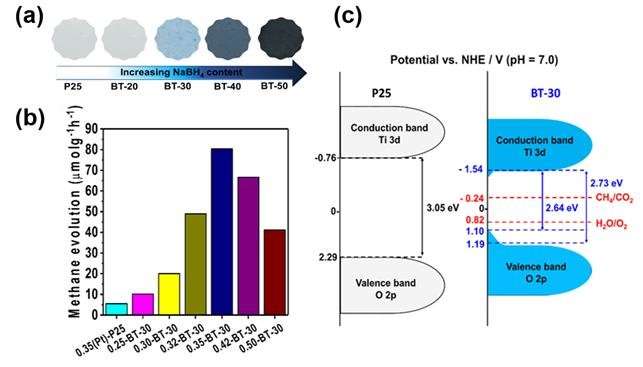 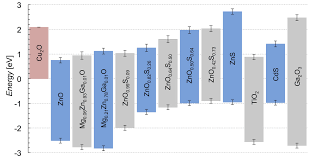 Using photoelectron spectroscopy, the interface formation of anatase and rutile TiO2 with RuO2 and tin-doped indium oxide (ITO) is studied. It is consistently found that the valence band maximum of rutile is 0.7 ± 0.1 eV above that of anatase. The alignment is confirmed by electronic structure calculations, which further show that the alignment is related to the splitting of the energy bands formed by the O 2pz lone-pair orbitals. The alignment can explain the different electron concentrations in doped anatase and rutile and the enhanced photocatalytic activity of mixed phase particles.
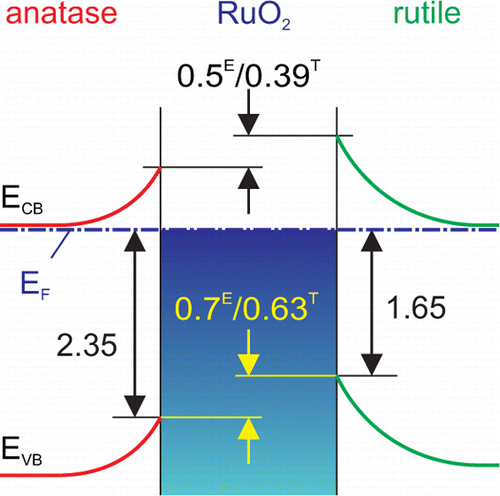 Table I. Theoretical electronic band gaps calculated by GW method reported in literatures. For rutile, “D” in the bracket means direct band gap energy and (I) in the bracket means indirect band gap energy. 

Rutile 3.34(I)/3.38(D)  3.59(D)  3.40(D) 3.46(D)
Anatase 3.56 3.83 3.70 3.73 3.79 
Brookite 4.45 3.68 
Columbite Not given 
Baddeleyite Not given 
Cotunnite Not given 
Pyrite Not given
Fluorite 2.367(2.369)
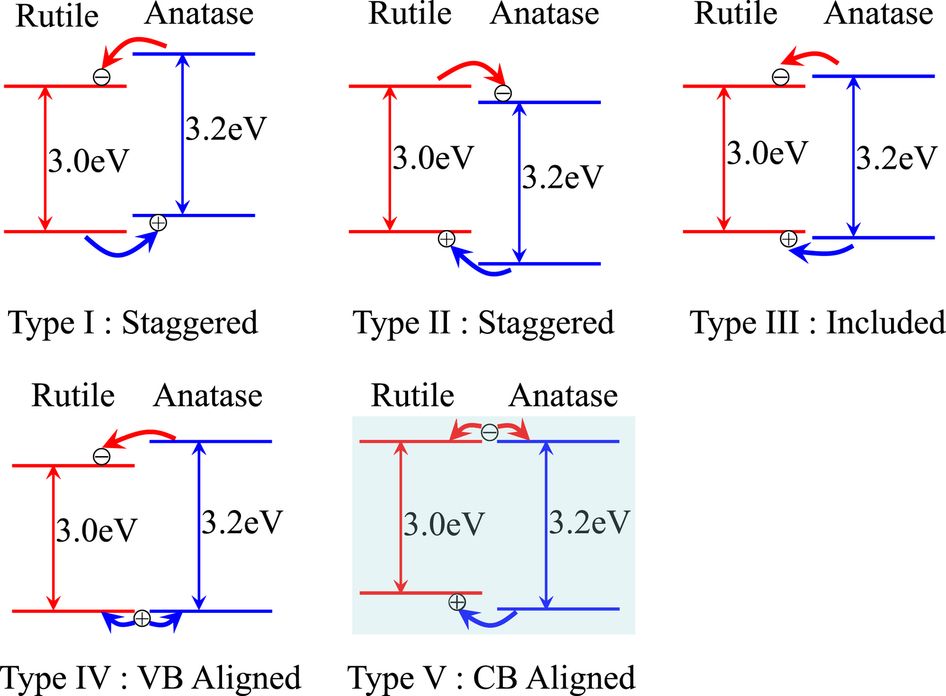 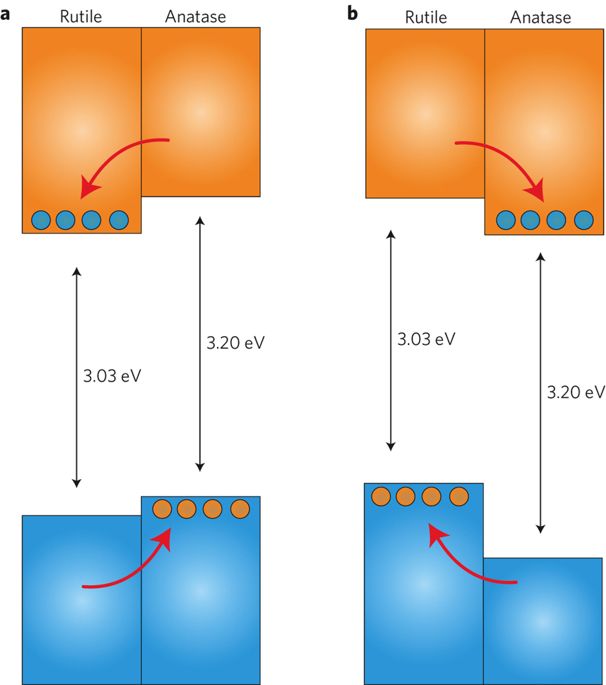 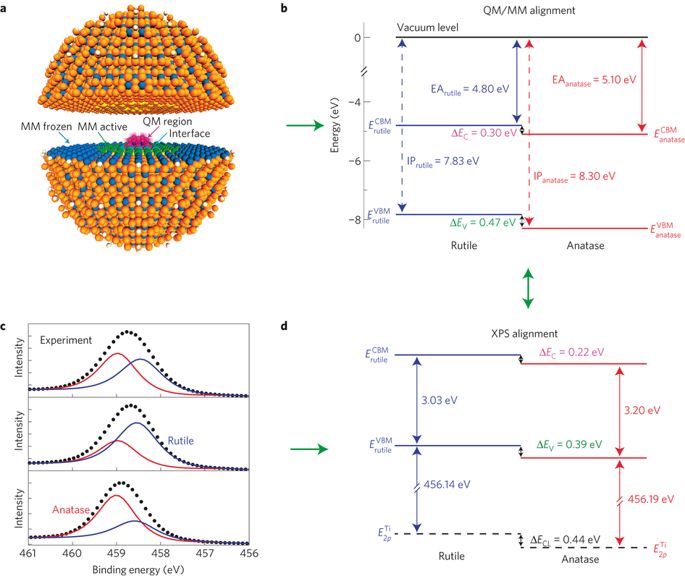 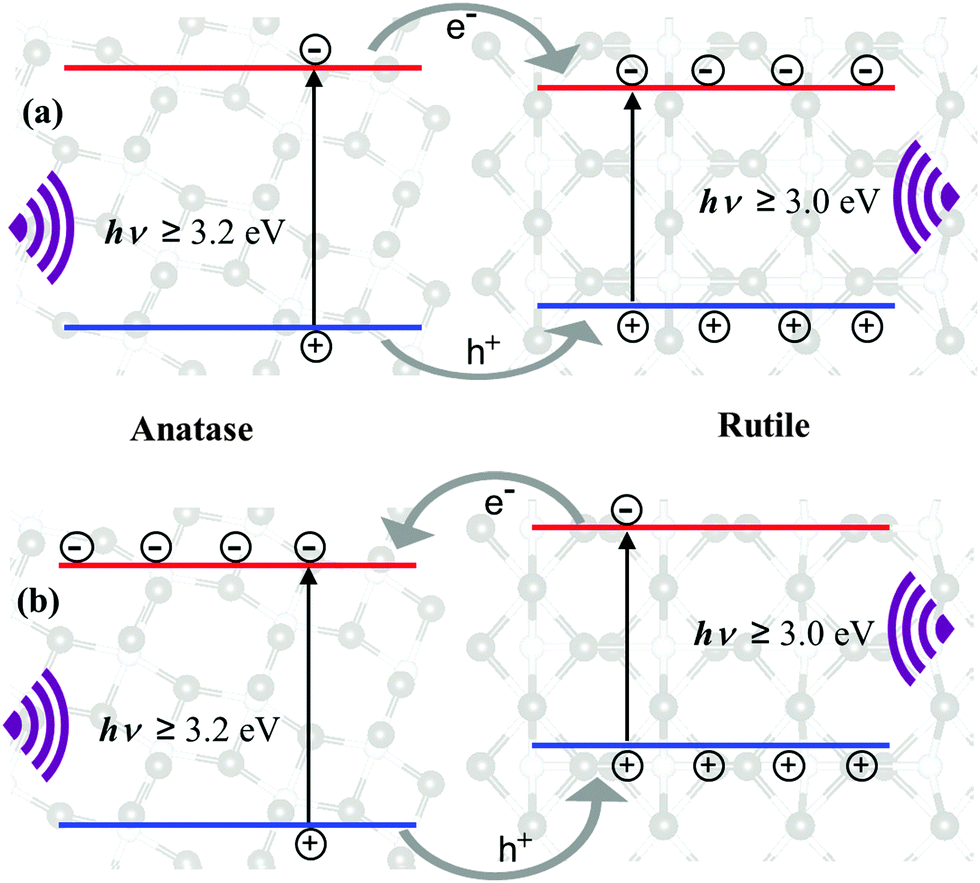 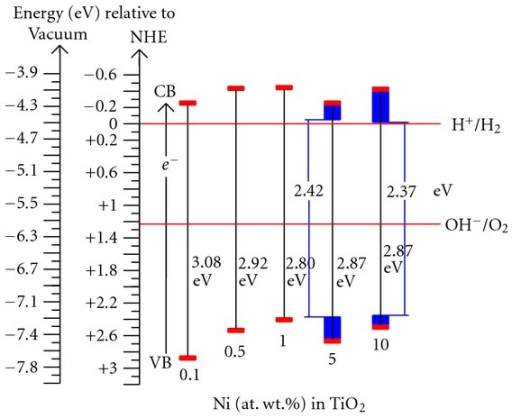 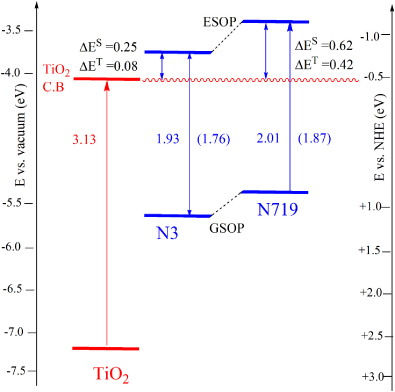 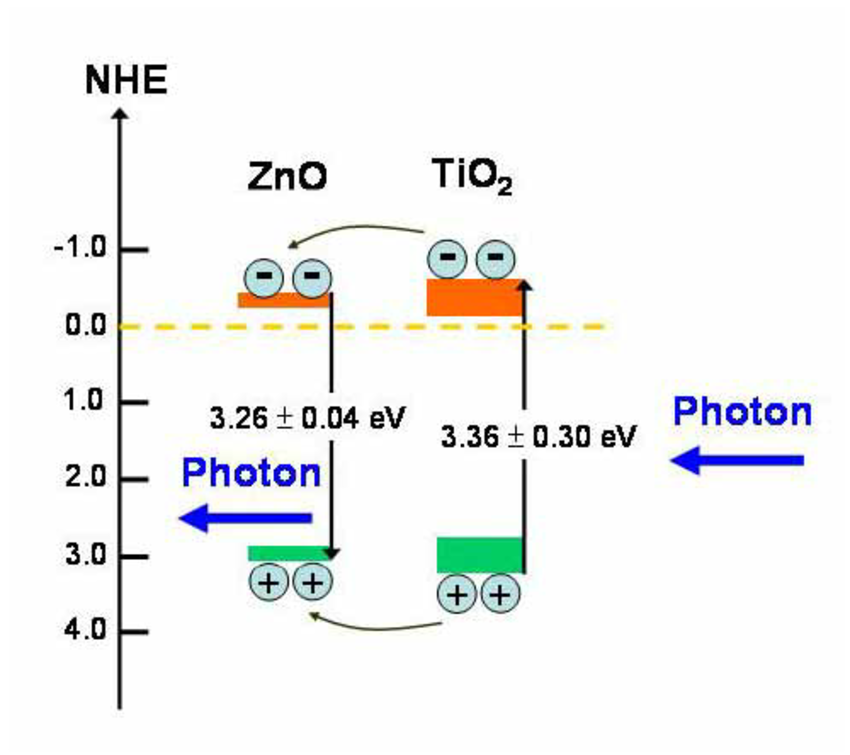 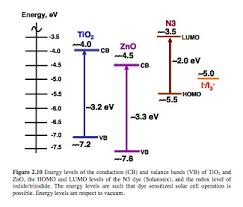 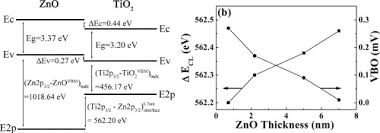 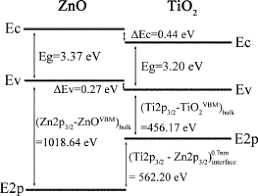 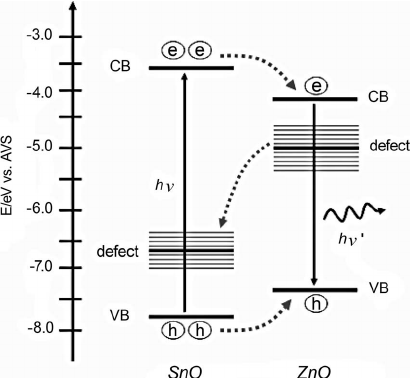 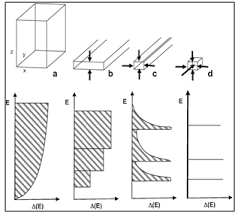 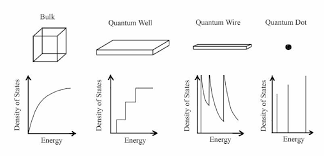 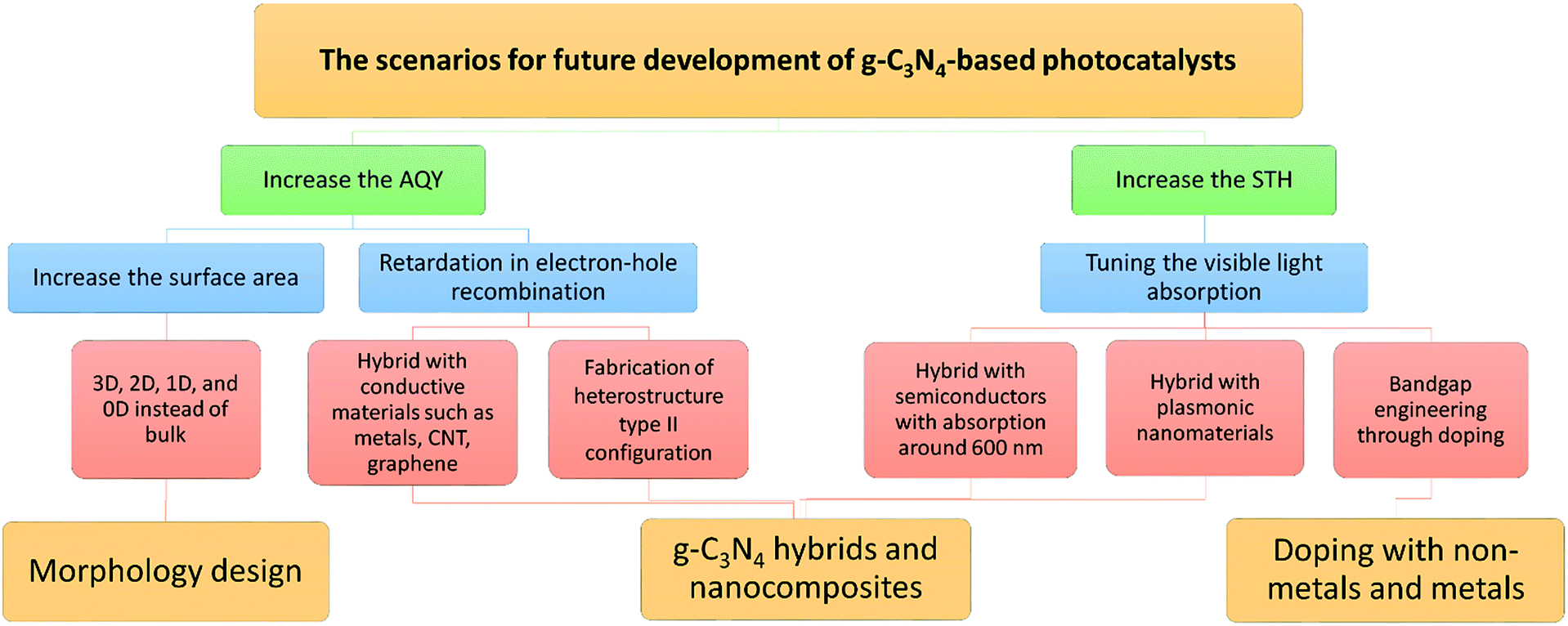 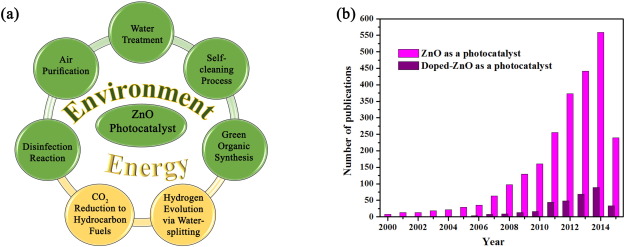 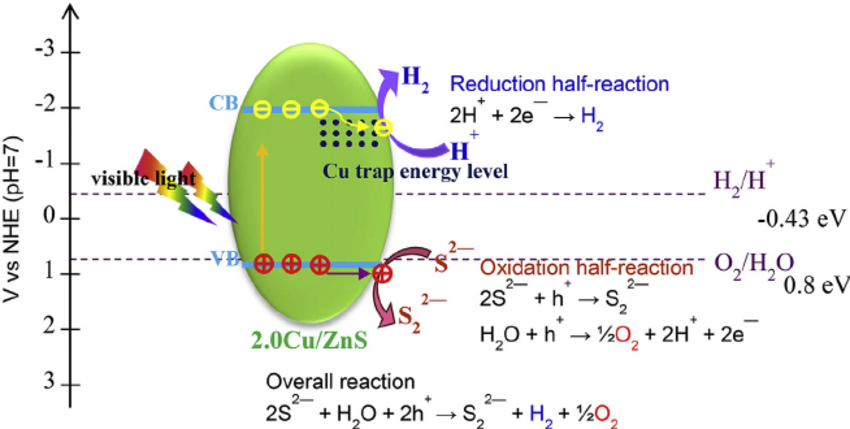 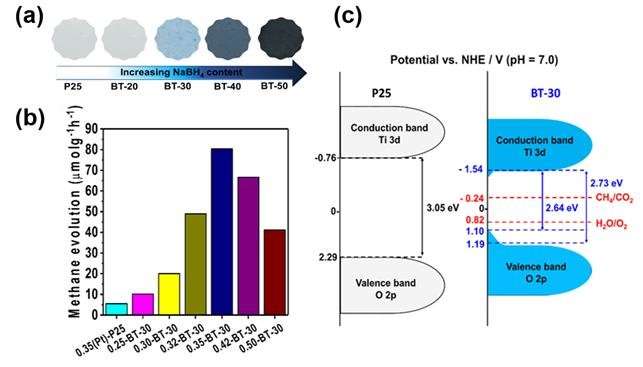 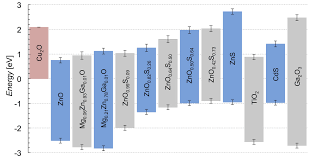 Using photoelectron spectroscopy, the interface formation of anatase and rutile TiO2 with RuO2 and tin-doped indium oxide (ITO) is studied. It is consistently found that the valence band maximum of rutile is 0.7 ± 0.1 eV above that of anatase. The alignment is confirmed by electronic structure calculations, which further show that the alignment is related to the splitting of the energy bands formed by the O 2pz lone-pair orbitals. The alignment can explain the different electron concentrations in doped anatase and rutile and the enhanced photocatalytic activity of mixed phase particles.
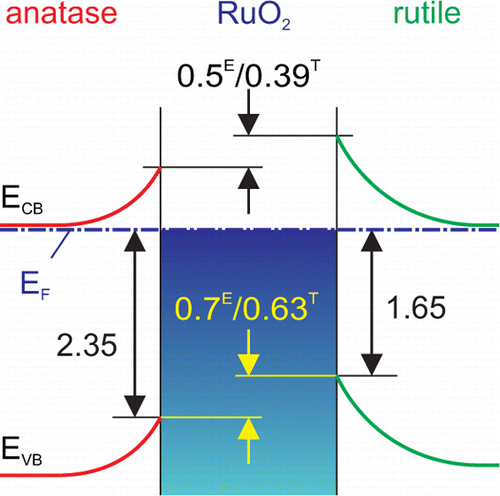 Table I. Theoretical electronic band gaps calculated by GW method reported in literatures. For rutile, “D” in the bracket means direct band gap energy and (I) in the bracket means indirect band gap energy. 

Rutile 3.34(I)/3.38(D)  3.59(D)  3.40(D) 3.46(D)
Anatase 3.56 3.83 3.70 3.73 3.79 
Brookite 4.45 3.68 
Columbite Not given 
Baddeleyite Not given 
Cotunnite Not given 
Pyrite Not given
Fluorite 2.367(2.369)